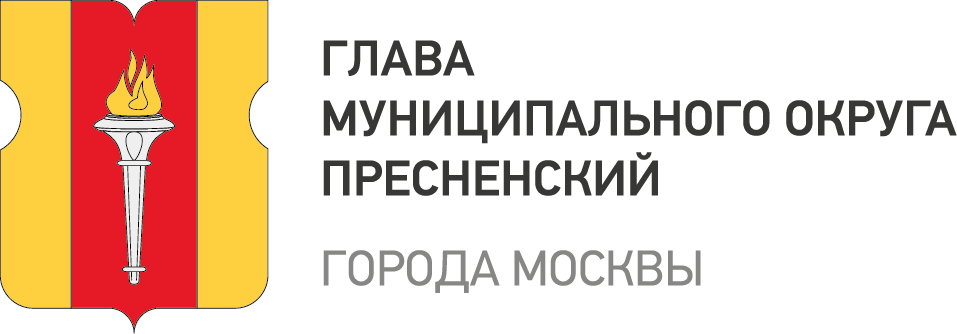 Отчёт главы муниципального округа Пресненский,
о работе Совета депутатов в 2018 году
г. Москва, 2019 г.
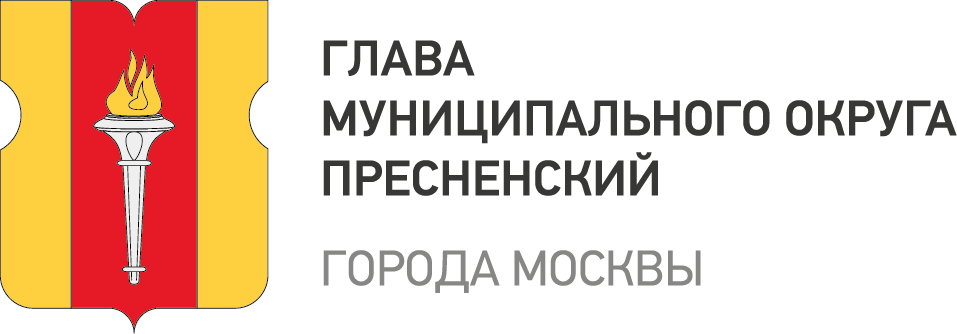 Реализация отдельных полномочий города Москвы
п.1 ст.1 Закон города Москвы от 11.07.2012 №39
В соответствии с п.1 ст.1 Закона города Москвы от 11.07.2012 №39 «О наделении органов местного самоуправления муниципальных округов в городе Москве отдельными полномочиями города Москвы» в 2018 году Советом депутатов МО Пресненский были заслушаны и приняты:

Ежегодный отчёт главы управы Пресненского района;
Информация руководителя ГБУ «Жилищник Пресненского района»;
Информация руководителя МФЦ «Мои документы» Пресненского района;
Информация руководителей амбулаторно-поликлинических учреждений Пресненского района;
Информация руководителя ТЦСО «Арбат» и филиала «Пресненский»;
Ежегодный отчёт руководителя МБУ «Центр досуга и творчества Пресня» - отчёт не принят.
2
Отчёт главы муниципального округа Пресненский, о работе Совета депутатов в 2018 году
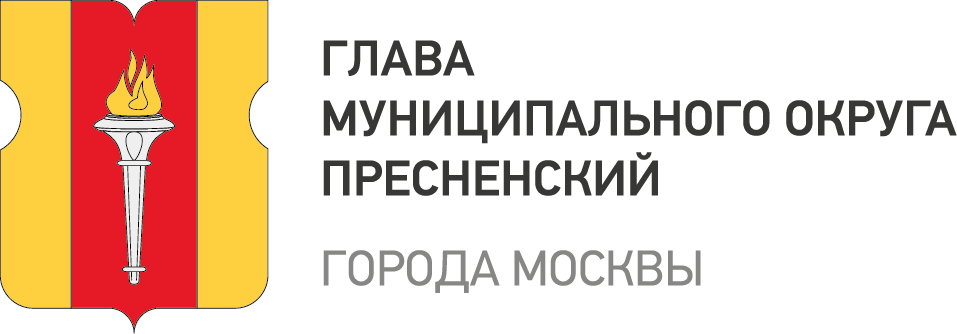 Реализация отдельных полномочий города Москвы
п.2 ст.1 Закон города Москвы от 11.07.2012 №39
Благоустройство

Согласован адресный перечень дворовых территорий для проведения работ по благоустройству;
Участие в комиссии по приёмке работ:
по благоустройству дворовых территорий;
по благоустройству парков и скверов;
38
4
3
Отчёт главы муниципального округа Пресненский, о работе Совета депутатов в 2018 году
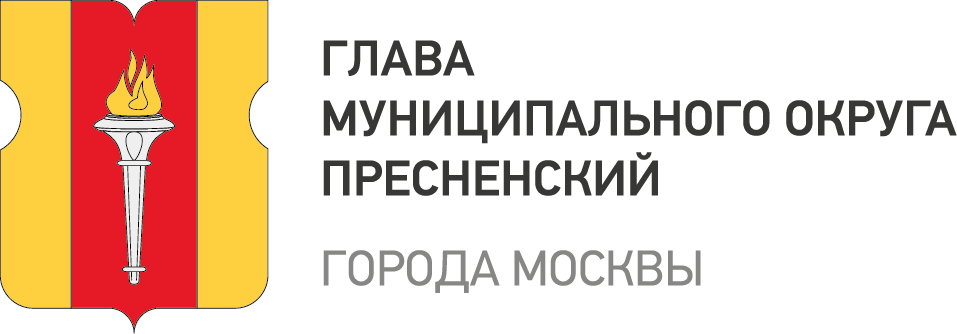 Реализация отдельных полномочий города Москвы
п.2 ст.1 Закон города Москвы от 11.07.2012 №39
Ограждающие устройства

В рамках постановления Правительства Москвы от 02.07.2013 №428-ПП «О порядке установки ограждающих устройств на придомовых территориях в городе Москве»

Советом депутатов и профильной Комиссией рассмотрены обращения граждан по установке ограждающих устройств
4
Отчёт главы муниципального округа Пресненский, о работе Совета депутатов в 2018 году
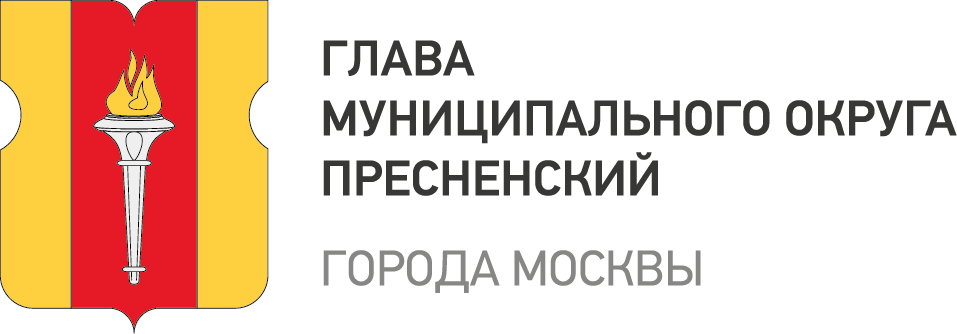 Реализация отдельных полномочий города Москвы
п.3 ст.1 Закон города Москвы от 11.07.2012 №39
Капитальный ремонт многоквартирных домов

Советом депутатов и профильной Комиссией рассмотрено обращение управы Пресненского района и согласован адресный перечень МКД, подлежащих капитальному ремонту в 2018 году:
В перечень вошло МКД - 217;
Получено вызовов для участия в работе комиссий, осуществляющих открытие и приёмку работ по капитальному ремонту МКД - 222
217
222
5
Отчёт главы муниципального округа Пресненский, о работе Совета депутатов в 2018 году
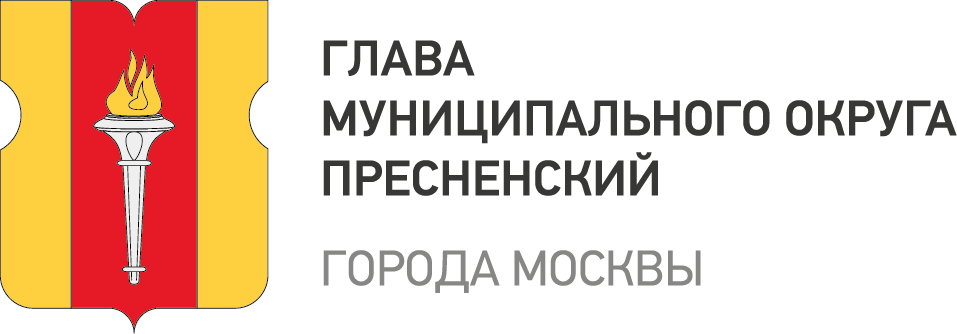 Реализация отдельных полномочий города Москвы
п.5 ст.1 Закон города Москвы от 11.07.2012 №39
Согласование НТО

Советом депутатов и профильной Комиссией рассмотрены обращения префектуры ЦАО:
Обращений – 7;
Рассмотрено обращений – 6;
Всего объектов - 16.
Согласование сезонных кафе

Советом депутатов и профильной Комиссией рассмотрены обращения префектуры ЦАО:
Обращений – 68;
Всего объектов - 68.
68
7
6
Отчёт главы муниципального округа Пресненский, о работе Совета депутатов в 2018 году
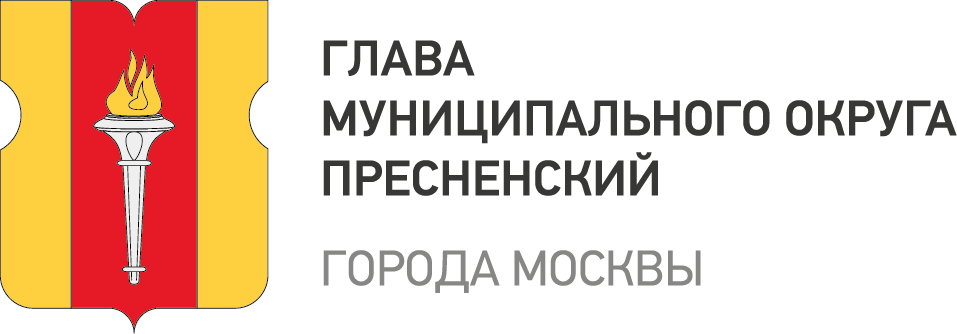 Реализация отдельных полномочий города Москвы
п.6 ст.1 Закон города Москвы от 11.07.2012 №39
Мероприятия по социально-экономическому развитию района

Советом депутатов и профильными Комиссиями распределены и согласованны средства на социально-экономическое развитие района из средств 484-ПП в общей сумме 10 574 999 руб.
10 574 999
7
Отчёт главы муниципального округа Пресненский, о работе Совета депутатов в 2018 году
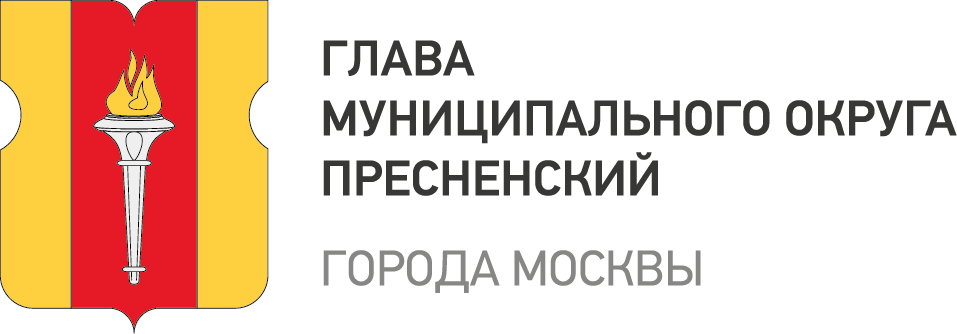 Реализация отдельных полномочий города Москвы
п.7 ст.1 Закон города Москвы от 11.07.2012 №39
Конкурс досуговых клубов

Советом депутатов и профильными Комиссиями
согласован перечень нежилых помещений, предназначенный для организации досуговой, социально-воспитательной, физкультурно-оздоровительной и спортивной работы с население по месту жительства – 18 объектов,
проведен конкурс на право заключения договора на безвозмездной основе на реализацию социальной программы,
Советом депутатов определены победители конкурса.
24
10
8
Отчёт главы муниципального округа Пресненский, о работе Совета депутатов в 2018 году
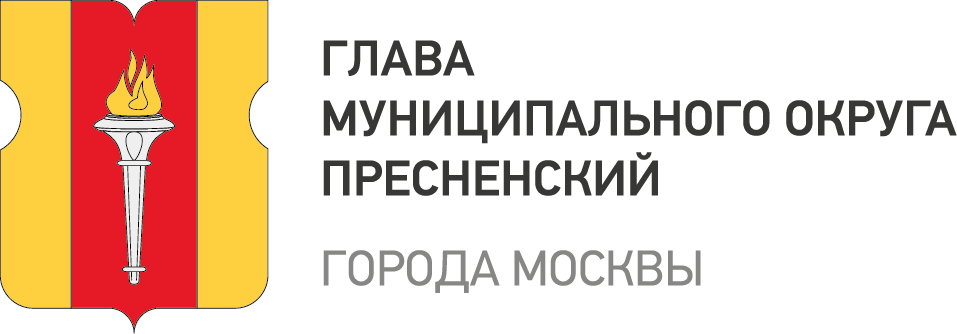 Реализация мероприятий в сфере текущей деятельности
Участие в заседаниях Совета депутатов

В 2018 году депутаты Совета депутатов муниципального округа Пресненский приняли участие в 15 заседаниях Совета депутатов
1 избирательный округ
	Пальгова В.О. 	- 10
	Юшин А.П. 		- 15
	Яновицкая Т.П. 	- 15
2 избирательный округ
	Васильев Н.В. 	- 15
	Грехова Т.А. 		- 11
	Денисова Е.К. 	- 12
3 избирательный округ
	Алексеев А.Г. 	- 13
	Юмалин Д.П. 	- 13
	Яндиев М.И. 	- 12
4 избирательный округ
	Гесслер К.А. 	- 12
	Ивашкина Е.В. 	- 13
	Ромашкевич А.Ю. 	- 10
5 избирательный округ
	Ахметова Г.И.	- 12
	Носиков В.В. 	- 13
	Ситдиков А.У. 	- 13
15
9
Отчёт главы муниципального округа Пресненский, о работе Совета депутатов в 2018 году
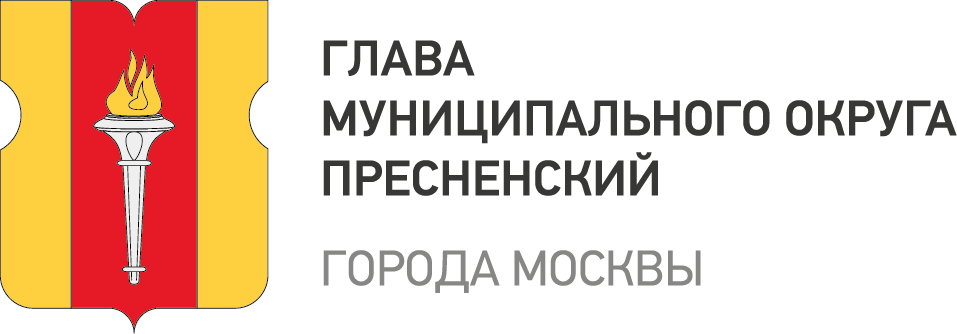 Реализация мероприятий в сфере текущей деятельности
Рассмотрение вопросов на заседаниях Совета депутатов

В ходе проведения заседаний Совета депутатов рассмотрено 266 вопросов:
отклонено – 34 
принято Решений – 232 
в Разном – 39
направлено депутатских запросов – 22
266
266
10
Отчёт главы муниципального округа Пресненский, о работе Совета депутатов в 2018 году
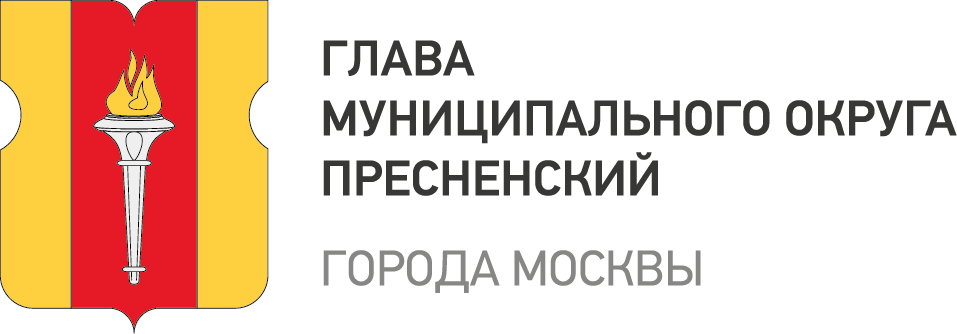 Реализация мероприятий в сфере текущей деятельности
Рассмотрение обращений, поступивших в адрес Совета депутатов

В 2018 году в адрес Совета депутатов поступило 821 обращение, из них:
от граждан - 249
от органов исполнительной власти – 572, из них:
Управа Пресненского района – 346
Префектура ЦАО – 130
Совет муниципальных образований – 5
Фонд капитального ремонта – 3
Комиссия по монументальному искусству – 5
Прокуратура – 15
Геральдический совета – 2
Департамент региональной безопасности – 1
Департамент городского имущества – 6
Мосгорнаследие – 4
Мосжилинспекция – 5
Департамент территориальных органов – 5
ОМВД России по Пресненскому району – 4
Департамент экономической политики – 1
Департамент транспорта – 15
Московская городская Дума – 8
ГБУ «Жилищник Пресненского района» – 4
Министерство юстиции – 3
Департамент культуры – 6
Департамент ЖКХ и Б – 1
Контрольно-счётная палата – 1
ГБУ «Автомобильные дороги» – 2
821
11
Отчёт главы муниципального округа Пресненский, о работе Совета депутатов в 2018 году
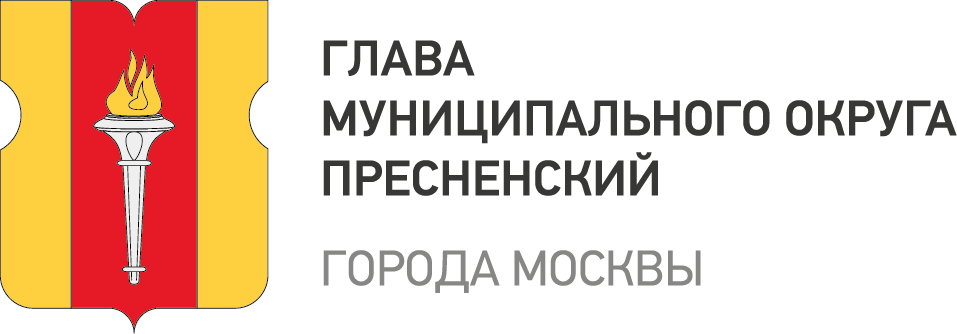 Реализация мероприятий в сфере текущей деятельности
Работа постоянных комиссий Совета депутатов

В 2018 году Решениями Совета депутатов было создано 11 постоянных комиссии
С момента утверждения было проведено 52 заседаний
Комиссия по вопросам организации работы Совета депутатов и депутатской этики – 5
Комиссия по вопросам бюджета и финансов – 9
Комиссия по вопросам ЖКУ населения, реновации жилищного фонда и капитального ремонта зданий – 7
Комиссия по вопросам здравоохранения, социальной защиты населения, опеки и попечительства, физкультурно-оздоровительной и спортивной работы – 5
Комиссия по вопросам безопасности, охраны общественного порядка и антитеррористической защищенности – 0
Комиссия по развитию местного самоуправления – 0
Комиссия по защите домашних и бездомных животных – 2
Комиссия по поддержке и развитию малого бизнеса – 7
Комиссия по вопросам молодежной политики, досуга, культурного развития – 5
Комиссия по вопросам экологии, землепользования и градостроительства, развития транспорта и дорожно-транспортной инфраструктуры – 9
Комиссия по культуре - 3
52
12
Отчёт главы муниципального округа Пресненский, о работе Совета депутатов в 2018 году
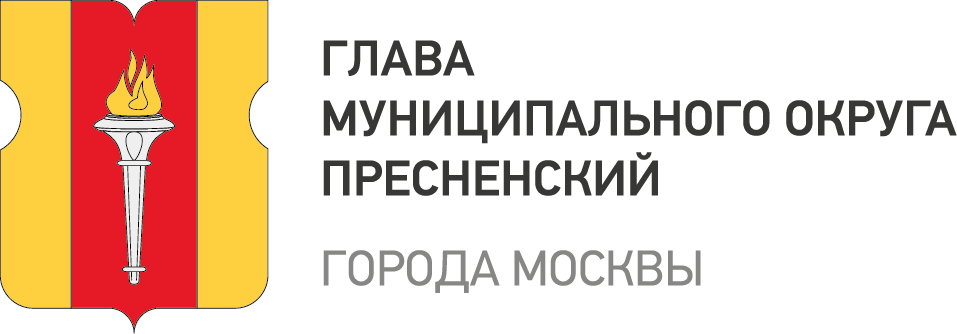 Реализация мероприятий в сфере текущей деятельности
Личный приём граждан

В 2018 году главой МО и депутатами Совета депутатов осуществлялся личный приём граждан
1 избирательный округ
	Пальгова В.О. 	- 32
	Юшин А.П. 		- 50
	Яновицкая Т.П. 	- 4*
2 избирательный округ
	Васильев Н.В. 	- 41*
	Грехова Т.А. 		- 10
	Денисова Е.К. 	- 38
3 избирательный округ
	Алексеев А.Г. 	- 20
	Юмалин Д.П. 	- 65*
	Яндиев М.И. 	- 9*
4 избирательный округ
	Гесслер К.А. 	- 55
	Ивашкина Е.В. 	- 0*
	Ромашкевич А.Ю. 	- 2*
5 избирательный округ
	Ахметова Г.И.	- 23
	Носиков В.В. 	- 17
	Ситдиков А.У. 	- 58
424
* - данные на основе записи граждан на личный приём по телефону Совета депутатов
13
Отчёт главы муниципального округа Пресненский, о работе Совета депутатов в 2018 году
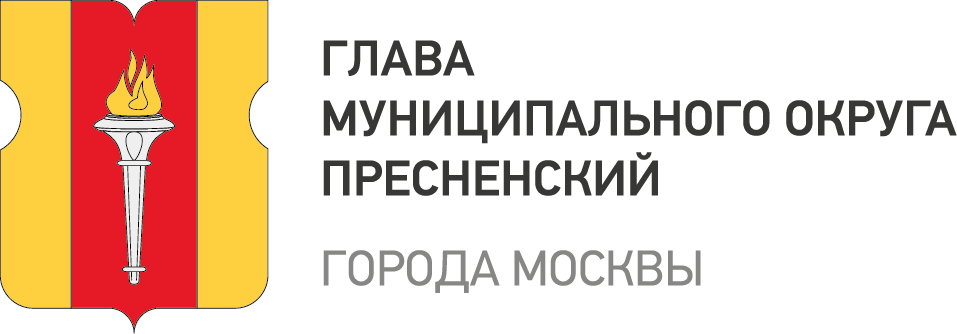 Реализация мероприятий в сфере текущей деятельности
Личный приём и консультирование граждан главой МО

В 2018 году главой МО было проведено:
Личный приём граждан по записи в дни приёма – 65*
Личный приём граждан без предварительной записи -  около 390
Консультирование по текущим вопросам по телефону – около 520
975
* - данные на основе записи граждан на личный приём по телефону Совета депутатов
14
Отчёт главы муниципального округа Пресненский, о работе Совета депутатов в 2018 году
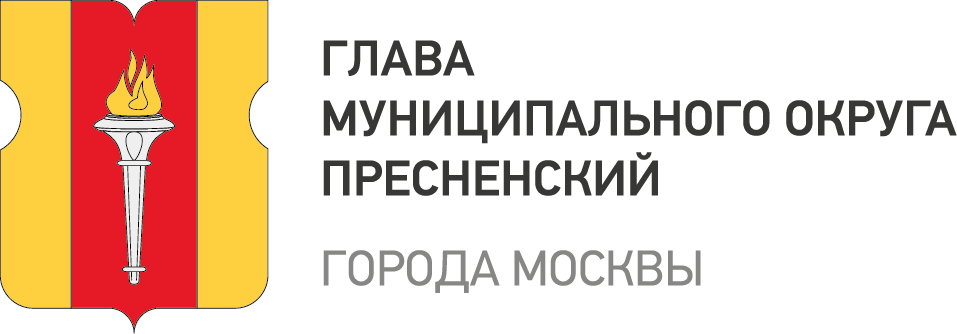 Реализация мероприятий в сфере информирования населения
Организация информирования населения о работе органа местного самоуправления

В 2018 году информирование населения о работе Совета депутатов осуществлялось по средством распространения информации:
на официальном сайте МО – www.presnyavmo.ru
в официальной группе в facebook - https://www.facebook.com/presnyaofficial 
в instagram – https://Instagram.com/presnya.official
в официальных группах Комиссий Совета депутатов в facebook
на личных страницах депутатов Совета депутатов в facebook
в бюллетене «Московский муниципальный вестник»
в бюллетене администрации МО «На Пресне»
депутатами Совета депутатов на личных приёмах граждан
15
Отчёт главы муниципального округа Пресненский, о работе Совета депутатов в 2018 году